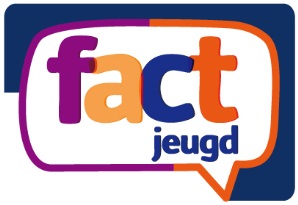 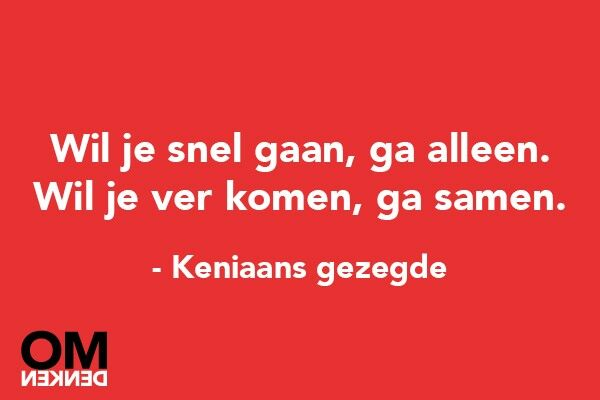 Groepsaanbod FACT Jeugd Twente
Rina Doekhi
Marlaine Meijerink
Teddy KatersLida Kortman
Peter Lorkeers
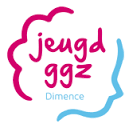 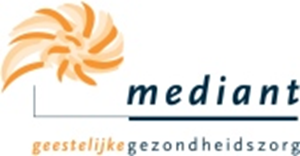 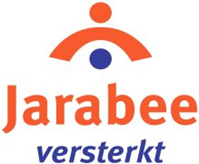 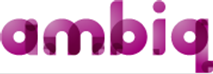 [Speaker Notes: Voorstellen workshop gevers
Globale uitleg programma: start welke oganisatiesJarabee 400 Ambiq 1000  Mediant 1000 jeugdggz Dimence groep 2400, nauwe samenwerking met Tactus Ambiq aansluiten rustig aan, jarabee aanpakken eigen kracht, GGZ diagnose gericht filosoferen over hypotheses 
daarna wat is FACT Jeugd, doelgroep en alle organisaties toelichten, daarna leefstijltraining en Meet en Greet, tot slot ruimte voor vragen en afstemming]
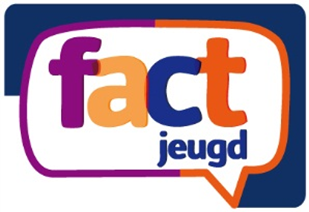 Doelgroep FACT Jeugd Twente
12-27 jaar
Onvoldoende aansluiting bij reguliere hulpverlening
Complexe problemen op meerdere levensgebieden:
Opvoed-/opgroei-/systeemproblemen
(Vermoedens van) psychiatrische problematiek
LVB problematiek
Woonachtig in regio Twente
Daarnaast kunnen er problemen zijn op het gebied van:
Daginvulling (opleiding/werk)
Middelenproblematiek
Zelfredzaamheid
Etc.
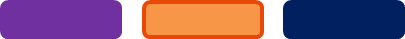 Teamsamenstelling
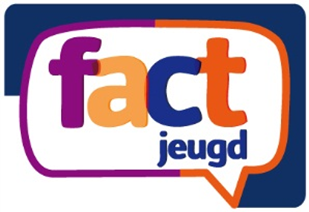 Jarabee 
Ambulant gezinshulpverlener		GZ-psycholoog
Ambulant jongerenhulpverlener   	Gedragswetenschapper

Ambiq 
Ambulant gezinshulpverlener		Psychomotorische Therapeut
Systeemtherapeut			Secretarieel ondersteuner 

Mediant
Sociaal Psychiatrisch Verpleegkundige	Ambulant verpleegkundige
Gespecialiseerd Agogisch hulpverlener	Ervaringswerker
Projectmanager			Psychiater

Jeugd GGZ
Sociaal Psychiatrisch Verpleegkundige
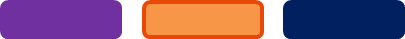 Ervaringsdeskundigheid
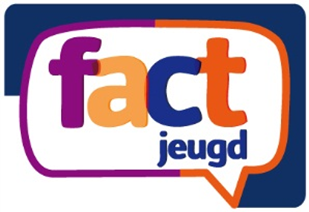 Psycho educatie
Laagdrempelig outreachend contact maken
Activering
PMT
Cognitieve gedragstherapie
Medicamenteuze begeleiding
Diagnostiek
Systeemtherapie
Praktische ondersteuning
Leefstijltraining
Meet en Greet
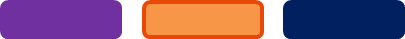 [Speaker Notes: Allerlei interventies, doen wat nodig is. Dit is een greep uit wat we doen.]
Leefstijltraining
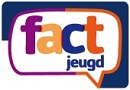 Kennismaking
Structuur en slapen
Bewegen (PMT)
Omgaan met geld
Middelengebruik
Dromen en doelen
Omgaan met lastige situaties (CGT)
Kwaliteiten en valkuilen
Afsluiting
Follow up
[Speaker Notes: Doel van de leefstijltraining: praktisch aanbod, oefenen in begeleiding/behandeling in een groep, uit sociale isolement
Gericht op empowerment en eigen kracht. 
Is vooraf gegaan door individueel contact, altijd start met het positieve rondje.]
Leefstijltraining
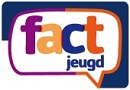 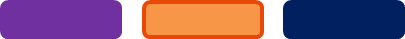 [Speaker Notes: 1 mensen in de ruimte zetten waar ze werken
2 mensen op een rij van hoe laat ben je vandaag opgestaan en hoe laat sliep je gisteren.]
Leefstijltraining
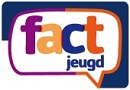 Structuur en slapen
[Speaker Notes: Doel van de leefstijltraining: praktisch aanbod, oefenen in begeleiding/behandeling in een groep, uit sociale isolement
Gericht op empowerment en eigen kracht. 
Is vooraf gegaan door individueel contact, altijd start met het positieve rondje.]
Leefstijltraining
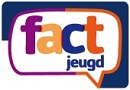 Omgaan met geld
-Tijgerwit		- Pond halvarine 		- Aardbeienjam- Pindakaas	- Kilo stuk jonge kaas	- Schouderham- Pondspak koffie	- Pak thee		- 1 liter halfvolle verse melk- Kilo suiker	- Pak stroopwafels		- Engelse drop- Stuk melkchocolade met hazelnoten 		- 5 kg kruimige aardappelen- Pot rode kool 	- Pot appelmoes 		- Pond rundergehakt - 2 kg perssinaasappelen			- Zak Elstar appels- Rode huiswijn	- 2 flesjes bier		- Sinaasappelsap- Cola		- Zak paprikachips		- Wc-papier- Bontwasmiddel	- Afwasmiddel
Lidl: €42,57		Aldi: €42,95Jumbo: €54,45		C1000: €54,65PLUS: €55,66		Albert Heijn: €56,72
[Speaker Notes: Doel van de leefstijltraining: praktisch aanbod, oefenen in begeleiding/behandeling in een groep, uit sociale isolement
Gericht op empowerment en eigen kracht. 
Is vooraf gegaan door individueel contact, altijd start met het positieve rondje.]
Leefstijltraining
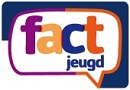 Middelengebruik
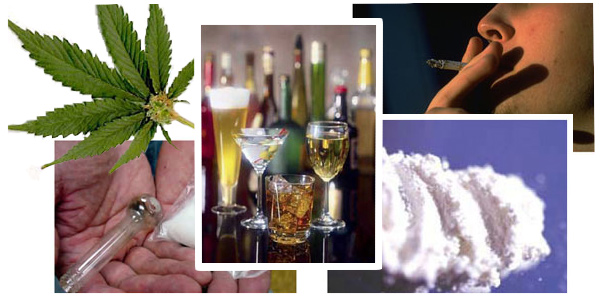 [Speaker Notes: Doel van de leefstijltraining: praktisch aanbod, oefenen in begeleiding/behandeling in een groep, uit sociale isolement
Gericht op empowerment en eigen kracht. 
Is vooraf gegaan door individueel contact, altijd start met het positieve rondje.]
Leefstijltraining
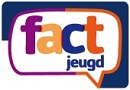 Middelengebruik
[Speaker Notes: Doel van de leefstijltraining: praktisch aanbod, oefenen in begeleiding/behandeling in een groep, uit sociale isolement
Gericht op empowerment en eigen kracht. 
Is vooraf gegaan door individueel contact, altijd start met het positieve rondje.]
Leefstijltraining
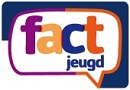 Dromen en doelen
Wat is je droom/doel?
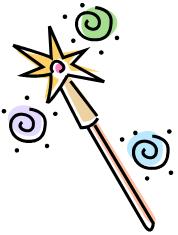 Wat is er in die droom anders dan in je leven nu?
Hoe ga je deze droom waarmaken?
Waar sta je over 5 jaar?
Wat betekent dat voor de komende 1 a 2 jaar?
Wat betekent dat voor de komende maand?
[Speaker Notes: Doel van de leefstijltraining: praktisch aanbod, oefenen in begeleiding/behandeling in een groep, uit sociale isolement
Gericht op empowerment en eigen kracht. 
Is vooraf gegaan door individueel contact, altijd start met het positieve rondje.]
Leefstijltraining
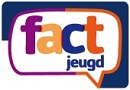 Omgaan met lastige situaties
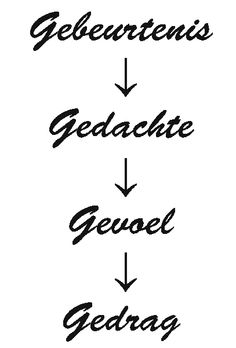 Utrechtse coping lijst (UCL)
[Speaker Notes: Actief aanpakken, Palliatieve reactie, Vermijden, Sociale steun zoeken, Passief reactiepatroon, Expressie van emoties en Geruststellende gedachten. Alle items worden beoordeeld op een vierpuntsschaal: zelden of niet, soms, vaak, zeer vaak.]
Leefstijltraining
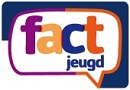 Kwaliteiten en valkuilen
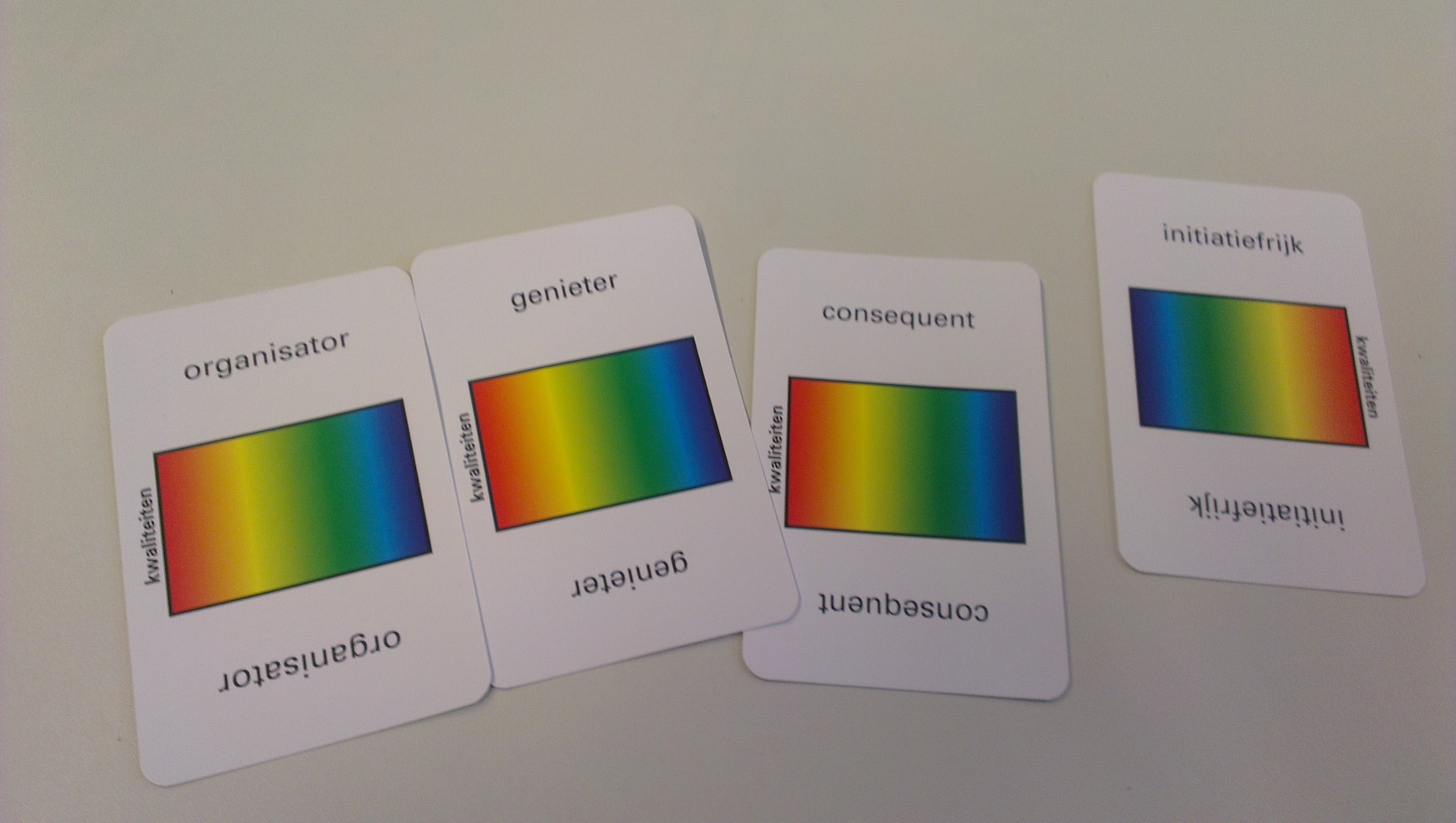 [Speaker Notes: Doel van de leefstijltraining: praktisch aanbod, oefenen in begeleiding/behandeling in een groep, uit sociale isolement
Gericht op empowerment en eigen kracht. 
Is vooraf gegaan door individueel contact, altijd start met het positieve rondje.]
Meet en Greet
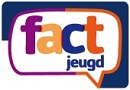 Aanleiding
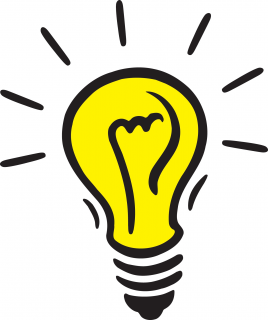 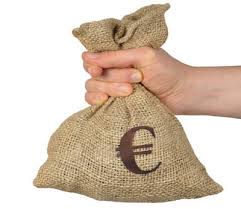 [Speaker Notes: Doel van de leefstijltraining: praktisch aanbod, oefenen in begeleiding/behandeling in een groep, uit sociale isolement
Gericht op empowerment en eigen kracht. 
Is vooraf gegaan door individueel contact, altijd start met het positieve rondje.]
Meet en Greet
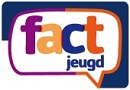 Uitgangspunten
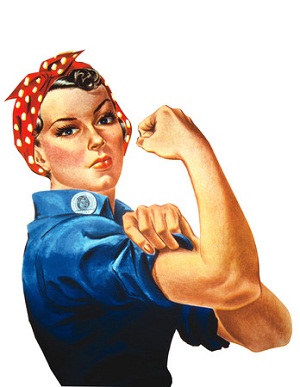 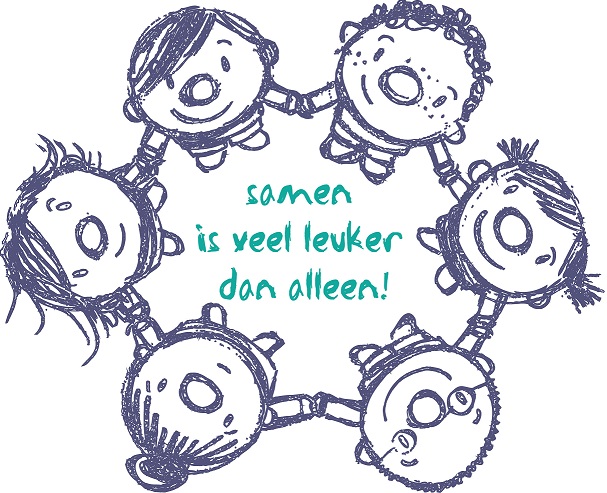 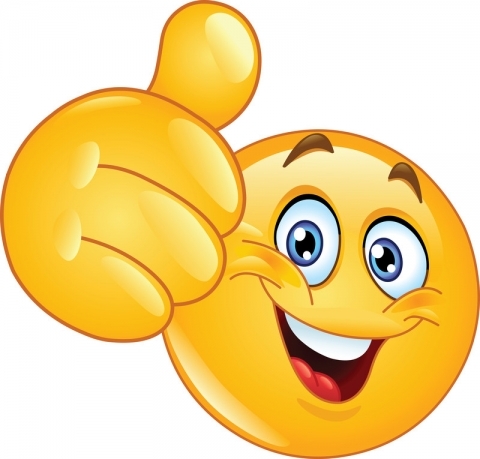 [Speaker Notes: Doel van de leefstijltraining: praktisch aanbod, oefenen in begeleiding/behandeling in een groep, uit sociale isolement
Gericht op empowerment en eigen kracht. 
Is vooraf gegaan door individueel contact, altijd start met het positieve rondje.]
Meet en Greet
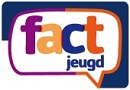 Wat doen we allemaal
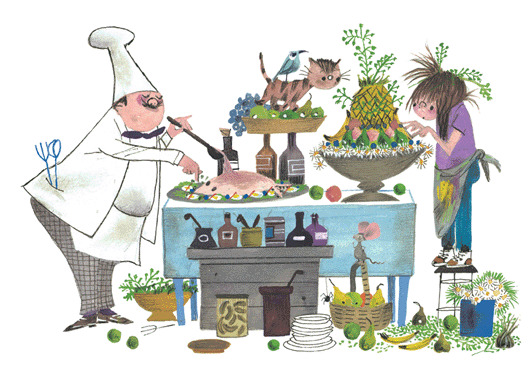 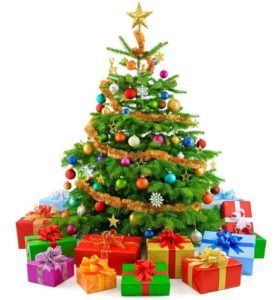 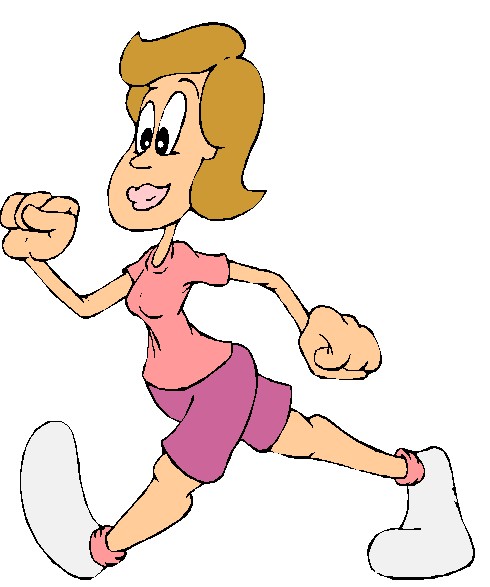 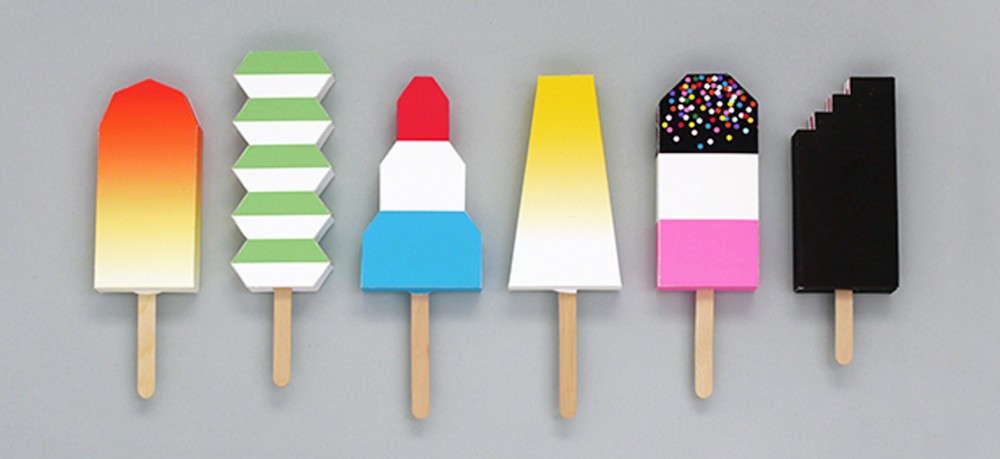 [Speaker Notes: Doel van de leefstijltraining: praktisch aanbod, oefenen in begeleiding/behandeling in een groep, uit sociale isolement
Gericht op empowerment en eigen kracht. 
Is vooraf gegaan door individueel contact, altijd start met het positieve rondje.]
Droomboom
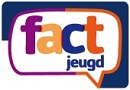 bedankt voor de aandacht !
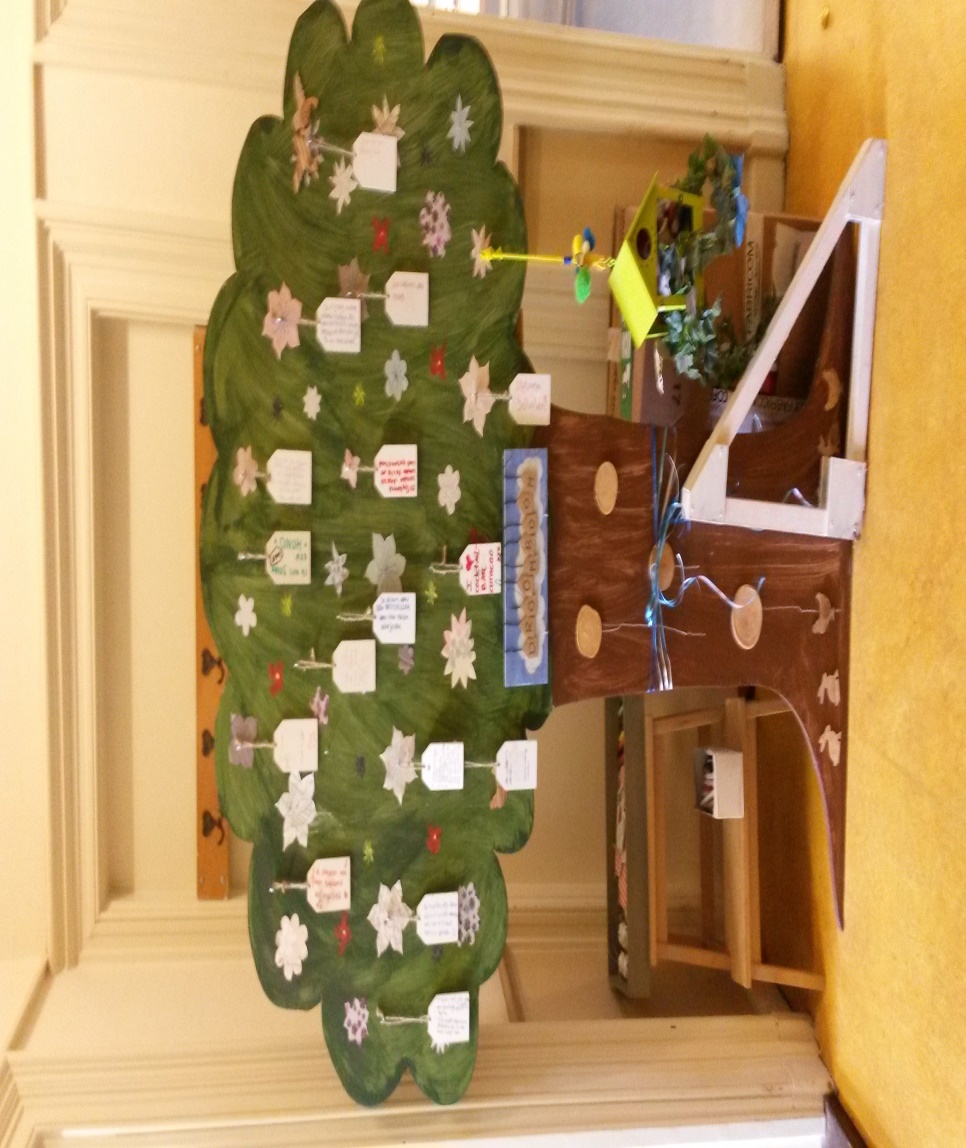 [Speaker Notes: Doel van de leefstijltraining: praktisch aanbod, oefenen in begeleiding/behandeling in een groep, uit sociale isolement
Gericht op empowerment en eigen kracht. 
Is vooraf gegaan door individueel contact, altijd start met het positieve rondje.]